If You Like Money,General-Purpose Is for You
Chris Hughes
Parallel Computing Lab
Intel
Hardware Specialization
Affirmative claim: general-purpose computing = dead end
“We can’t turn on all our transistors anyway”
“Diminishing gains from general-purpose techniques”
“Heterogeneous systems only way to achieve big efficiency gains”
Yes, the sky is falling
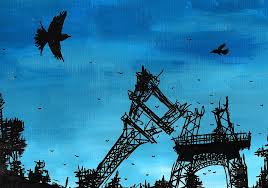 Reality
Heterogeneous systems nightmare for software developers
Also, gains limited from data/control transfer
Further, we can capture most gains of specialized HW w/o punishing app developers
How do I know this?
We do it all the time
That’s how we make money
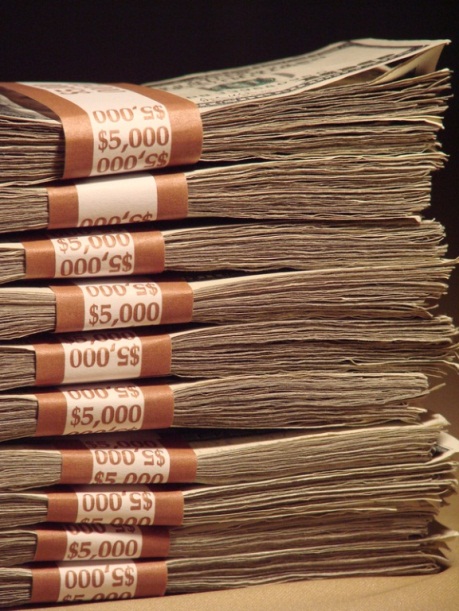 It’s All About Money
Greed is good

App developers: New functionality =
Re-coding doesn’t make money
Existing code must improve automatically
System vendors:
Improve existing apps that drive sales =
Make it easy to add new functionality =
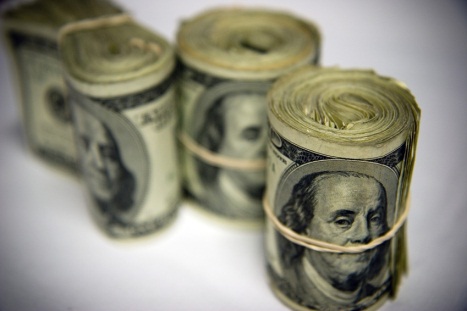 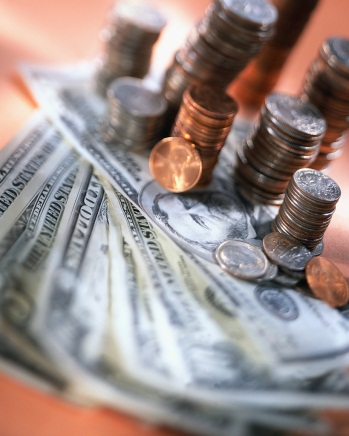 How To Make Money
Don’t mess with the programming model
Don’t sacrifice performance on existing apps
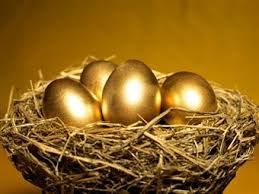 Specialization Breaks The Rules
Specialization almost always does one or both
Expose that work or data migrates
Performance on legacy code degrades
Very hard to implement algorithmic advances
Etc.
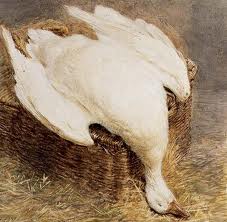 Good News!
Industry likes making money
Thus, we already follow above rules AND capture most benefits of specialization
Specialization’s Real Role
Research into specialization helps drive evolution of general-purpose systems
Proof by example:
Floating-point instructions, encryption instructions, wider SIMD & introduction of many-core

Trying to sell specialized systems means:
(1) You hate money
(2) You hate programmers